Жас мамандар мектебі
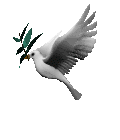 Жас жалын
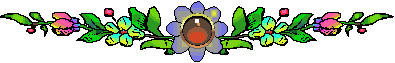 Жас мамандар мектебі эмблемасы
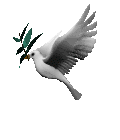 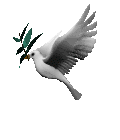 Ұраны:
Еліміздің ертеңі
Жас ұстаздың қолында.
Жас  ұрпақтың тағдыры
Ұстаз, сенің қолыңда!!!
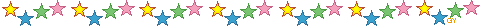 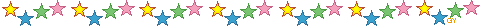 Әнұранымыз:
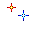 Арман, мақсат, тілегі бір жастар едік,
Еңбек  жолын  бәріміз бір  бастап  едік.
Жастық  жалын жігерімен шабыттанған,
Жаңа  келген жас  маман.
 Қайырмасы
 Шебер ұстаз  болу да  бар ойымызда,
Жастық оты лапылдаған бойымызда.
Арманымыз бірге, орындалсын күнде,
Бәрімізде бірдей мақсат, бір мүдде.

Ұлағатты  ұстаздардан үлгі  аламыз,
Келешекте ісін жалғап біз  барамыз.
Жас бүлдіршін, балғын  бала, шәкірттердің
Ой санасын ашамыз.
 Қайырмасы: 
 Білім беру жолында еш аянбаймыз,
Шәкірт үшін мәуелі бақ саяңдаймыз.
Тілегі бір жастар, жақсылыққа  бастар.
Ісі үлгі, жаны ізгі ұстаздар!
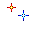 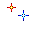 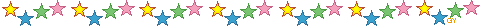 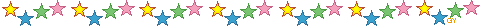 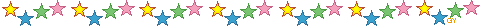 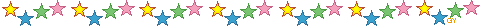 Мақсаты:
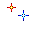 Жас мамандарды қазіргі өмір талабына сай, нәтижеге бағдарланған, білім берудегі жаңашыл қызметте жаңа  технологиямен жан- жақты іздену арқылы еңбек етуге үйрету;
Жаңа педагогикалық технологияларды өзінің әрекетінде толық пайдалана отырып оқушылардың білім сапасын арттыру, жан- жақты дамыту.
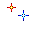 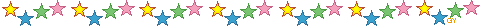 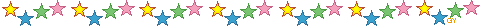 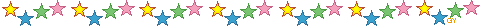 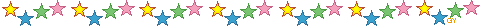 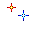 МІНДЕТТЕРІ:
Нормативтік құжаттармен  жұмыс істеуді меңгерту;
Өз пәні бойынша жаңа технологияларды игеру;
Алдыңғы қатарлы жаңашыл педагогикалық тәжірибелерді енгізу, қолдану, іздену арқылы оқушылардың білім сапасын арттыру;
Озық  тәжірибелі ұстаздардың сабағына қатысу;
Өз білімін көтеріп,  толықтырып отыру;
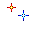 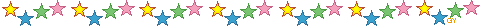 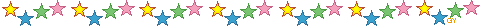 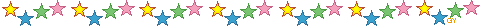 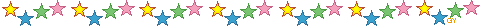 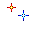 Шығармашылық жұмысты дамыту,  әр жас маман өзінің лабораториясын жинақтау, озат педагогикалық тәжірибені  анықтау, оқып үйрену, тарату және ұйым арасында тәжірибе алмасуды қалыптастыру;
Курстар, семинарлар, тренинг, дөңгелек үстел арқылы жас мамандардың кәсіби білімін, шеберлігін жетілдіру;
Дарынды, қабылетті оқушыларды анықтау, олардың өсу жолына жағдай жасау;
Оқу тәрбие  жүйесінде шығармашылық ізденістер мен зерттеу жұмыстарына жағдай жасау.
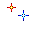 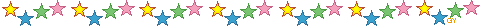 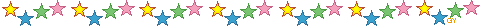